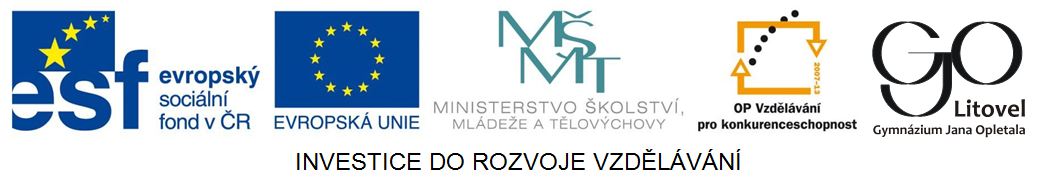 Zálohování,  komprimace a vypalování dat
Mgr. Zdeňka Hanáková
2013
Co je to zálohování?
Nahrání důležitých dat někam do zálohy tak, abychom o ně nepřišli
Pravidelně, pečlivě
Ručně nebo automaticky pomocí různých programů
Proč zálohovat?
Možnosti ztráty:
Porucha PC či jiného HW
Smazání omylem
Krádež PC
Povodeň, požár
Kam zálohovat
CD, DVD – menší životnost, neskladovat na slunci
Flash disk, externí disk – také se může pokazit
Do „cizího“ počítače
Online – většinou placené, asi nejbezpečnější
Záleží na velikosti a citlivosti dat
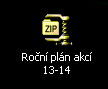 Komprimace
Stlačení, zabalení, zmenšení velikosti souboru (fotky ne)
Z několika souborů se vytvoří 1 tzv. archiv (komprimovaná složka)






Druhy: ZIP, RAR
Výhodné pro posílání souborů přes email, na webová úložiště, do záloh
Dekomprimace
Opačný proces – rozbalení zabalené složky nebo souboru
Získáme původní soubory
Obr. postup
komprimace
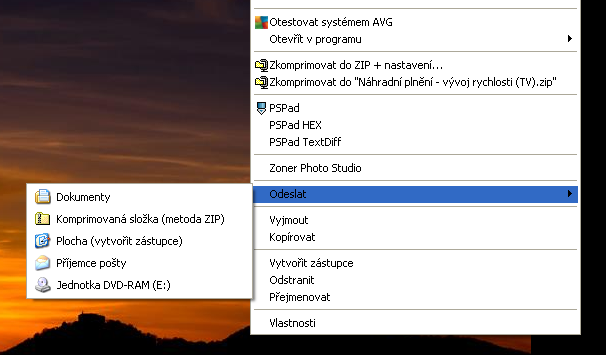 Vyzkoušejte!
Webová úložiště
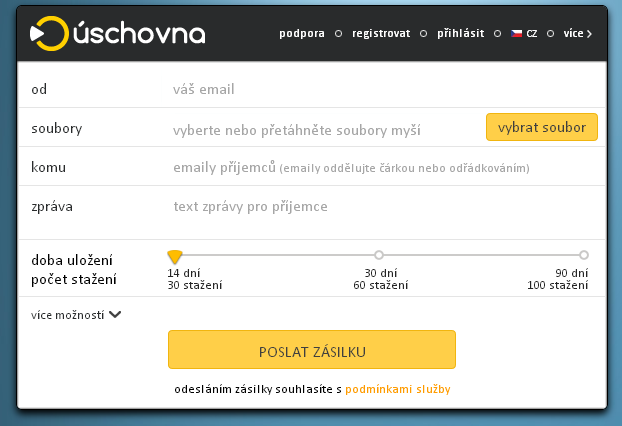 Uschovna.cz
Leteckaposta.cz
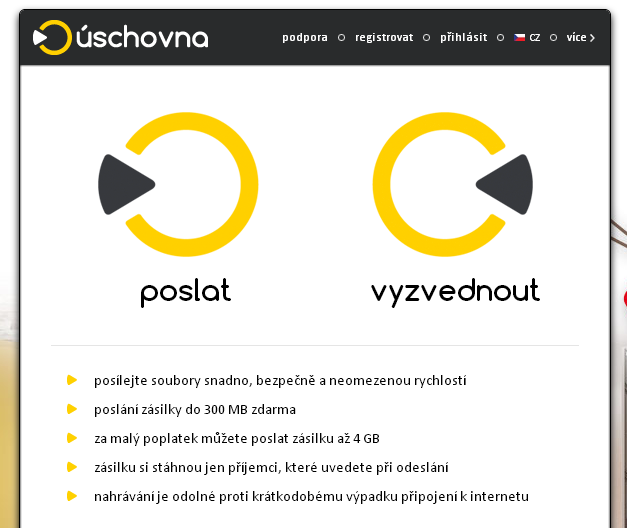 Vyzkoušejte!
Nero
Program pro vypalování CD, DVD, mazání, vytváření obalů
Jaký je rozdíl mezi CD-R, CD-RW?
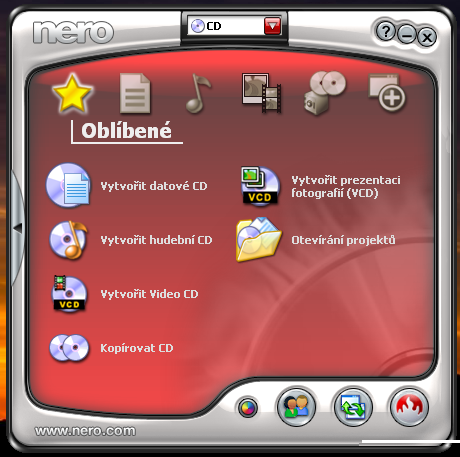 Vyzkoušejte vypalování, mazání i tvorbu obalu na CD